Introduction to MS Dynamics NAV    (Filtering Searching and Basic orientation in MS Dynamics workspace)
Ing.J.Skorkovský,CSc. 
MASARYK UNIVERSITY BRNO, Czech Republic 
Faculty of economics and business administration 
Department of corporate economy
Simple filter
Searching window->Item 



You have just accessed Item list window
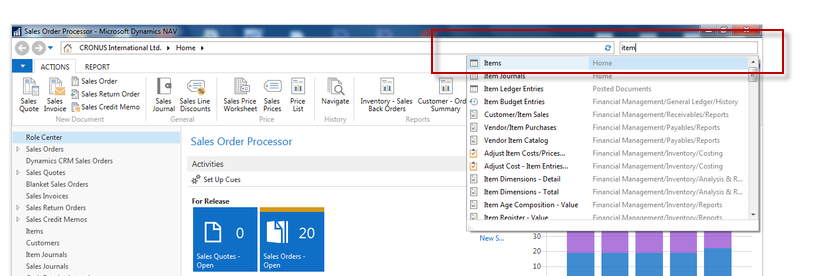 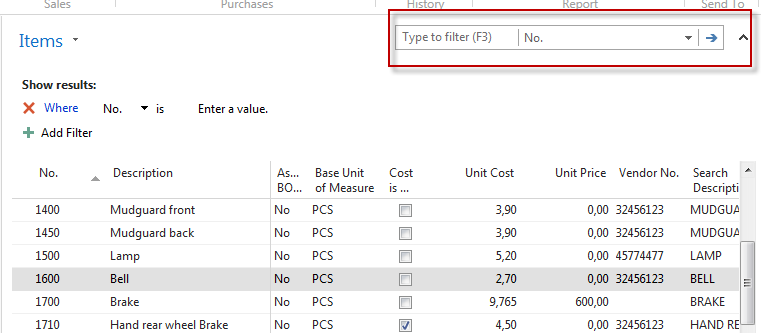 Simple filter
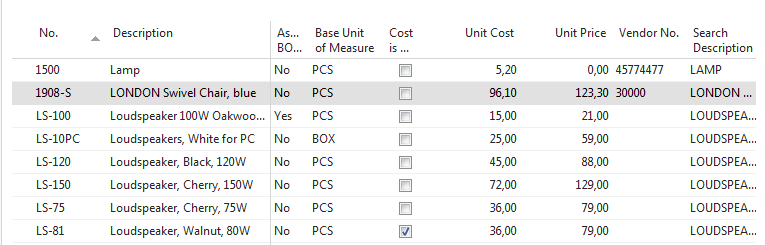 Multiple filter
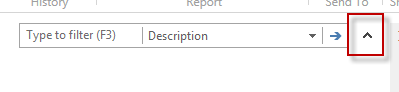 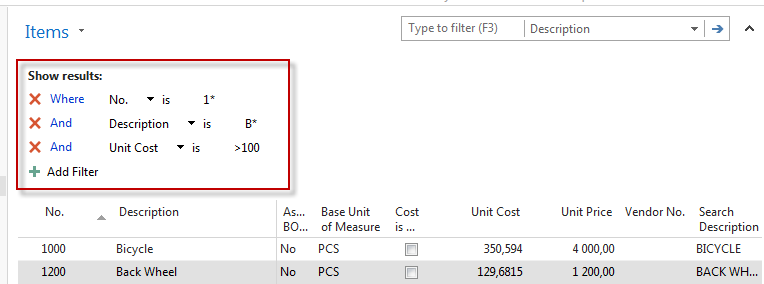 Multiple filter
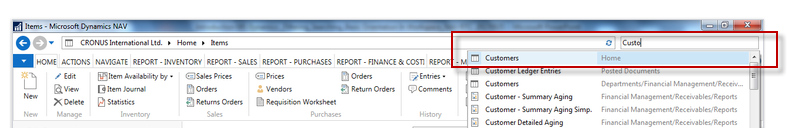 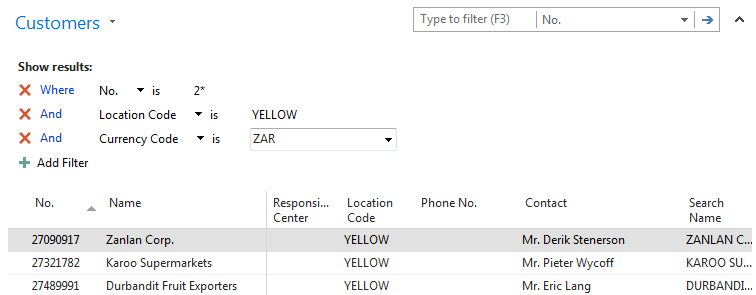 Factbox information
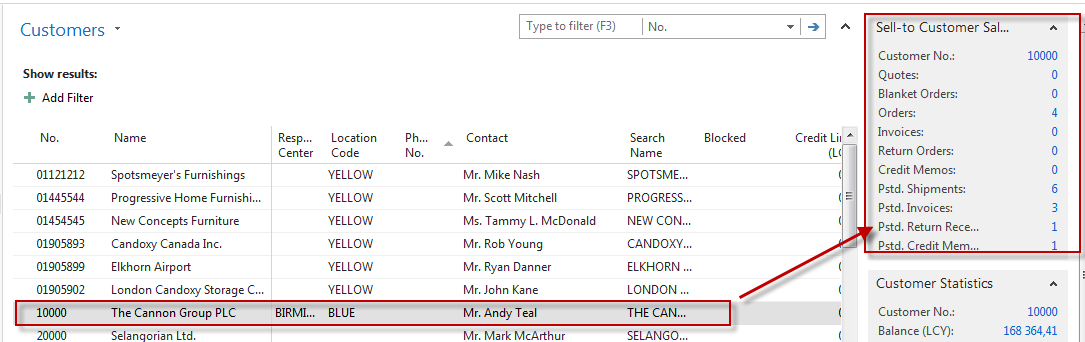 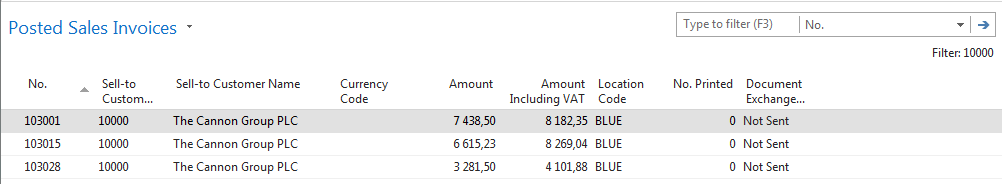 Factbox information- continuation
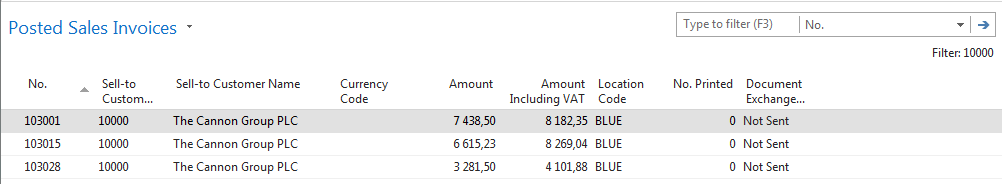 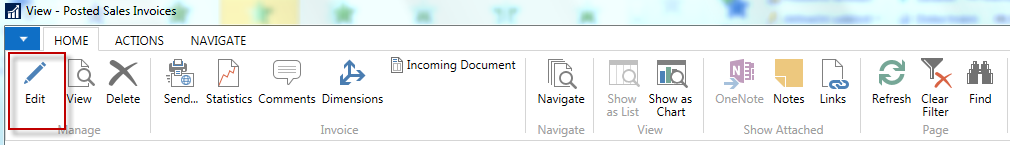 Customer
Posted invoice composed of header and lines
Posted document
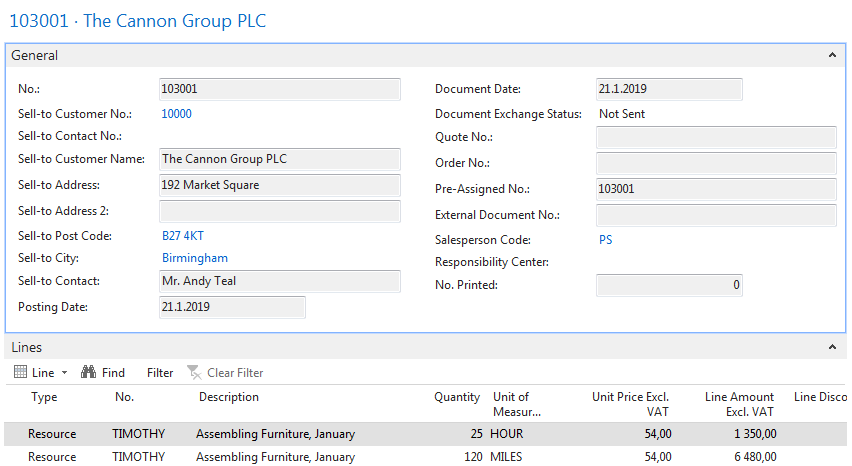 Flow field (Calculation field)
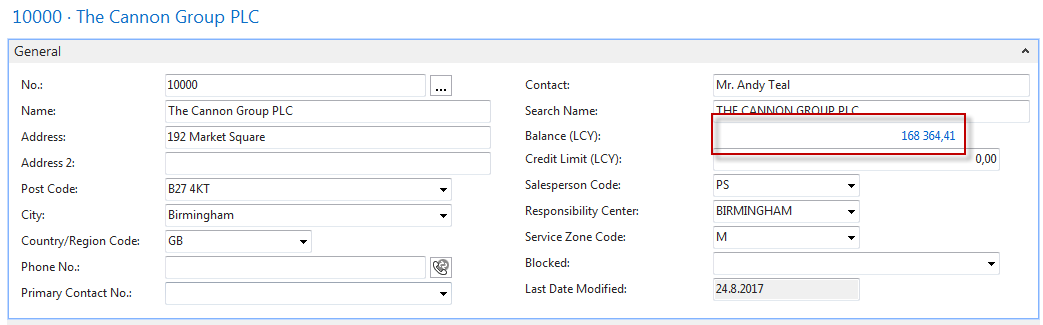 Customer
Ctrl-F7
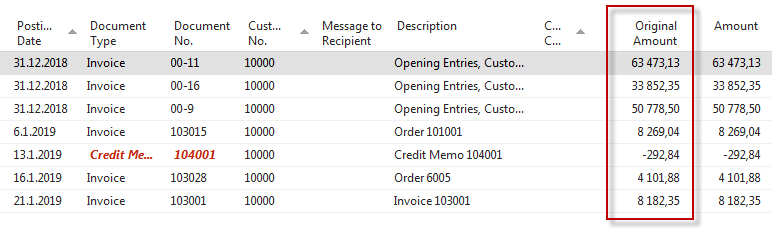 168 364=63473+33852+….+8182
Navigation
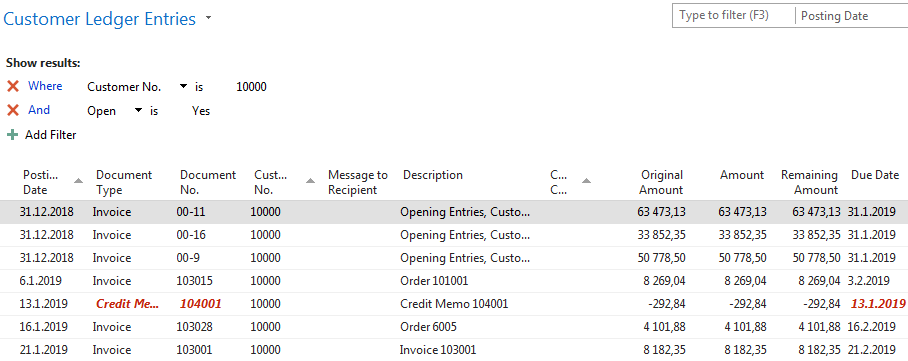 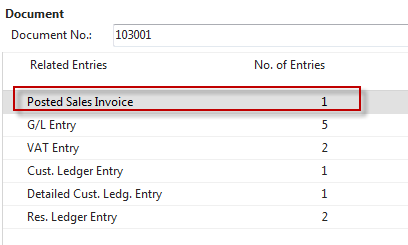 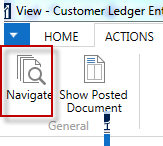 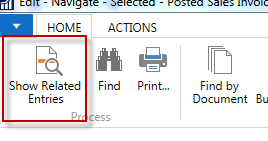 Document after being found by NAVIGATION tool
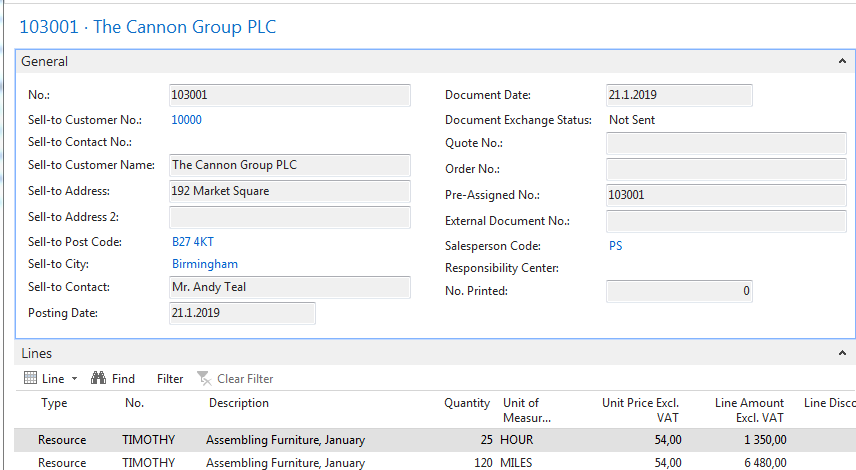 G/L Entries (transactions)  after being found by NAVIGATION tool
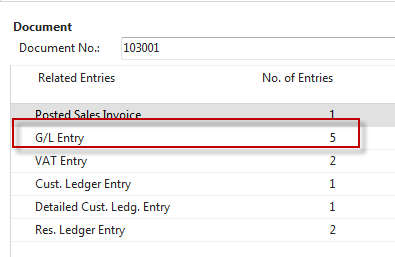 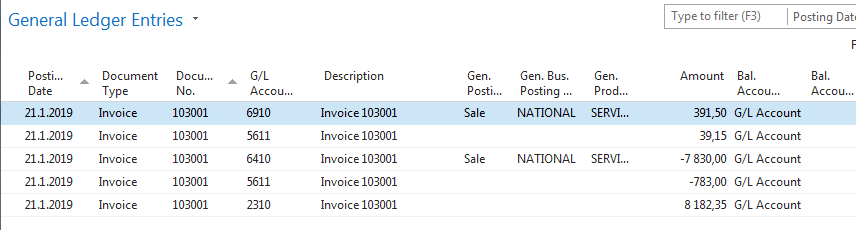 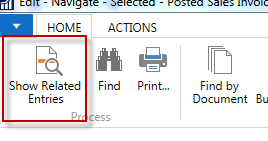 SYNTAX : If amount i positive (>0) it was posted to debit side, if negative (<0) it was posted   to credit side
Entering  dates and periods
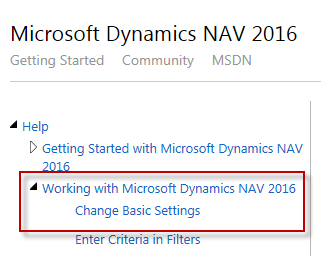 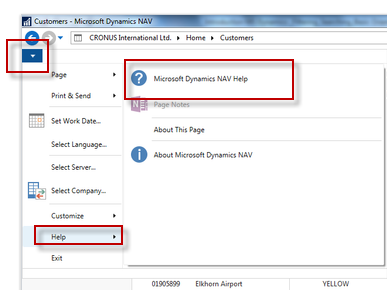 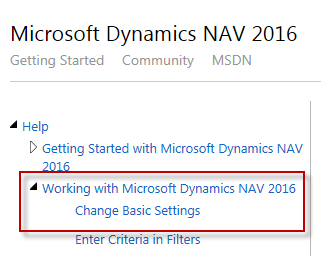 12.2.2017 -> 120217 

7 days =7D = 1W
1 month = 1M ….and so on
Basic keyboard shortcuts
New – icon New or Ctrl-N 
Delete – icon od Ctrl-Del
Lookup- F4 
Post document – F9 
Statistics –F7 
Entries – Ctrl-F7 
F1- Help
F2 Edit
Orientation  between forms (windows)
ESC
ESC
Customer
Sales Oder (SO) composed by header and  lines
To confirm transfer of Customer and Item data into SO structure you have to confirm by Enter key
Item
End of the section  (Filtering Searching and Basic orientation in MS Dynamics workspace)
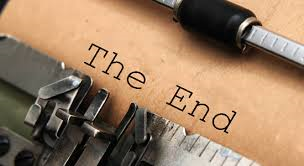